ACTIVITIES DONE AFTER SEMINAR IN POLAND
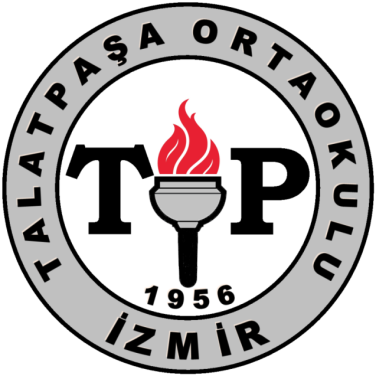 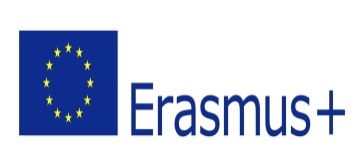 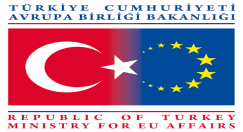 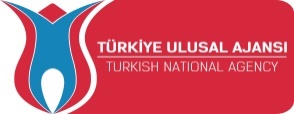 AFTER SEMINAR IN POLAND;WE STARTED TO WORK.WE GOT OUR PEN,OUR PAPER AND OUR SCISSORS.
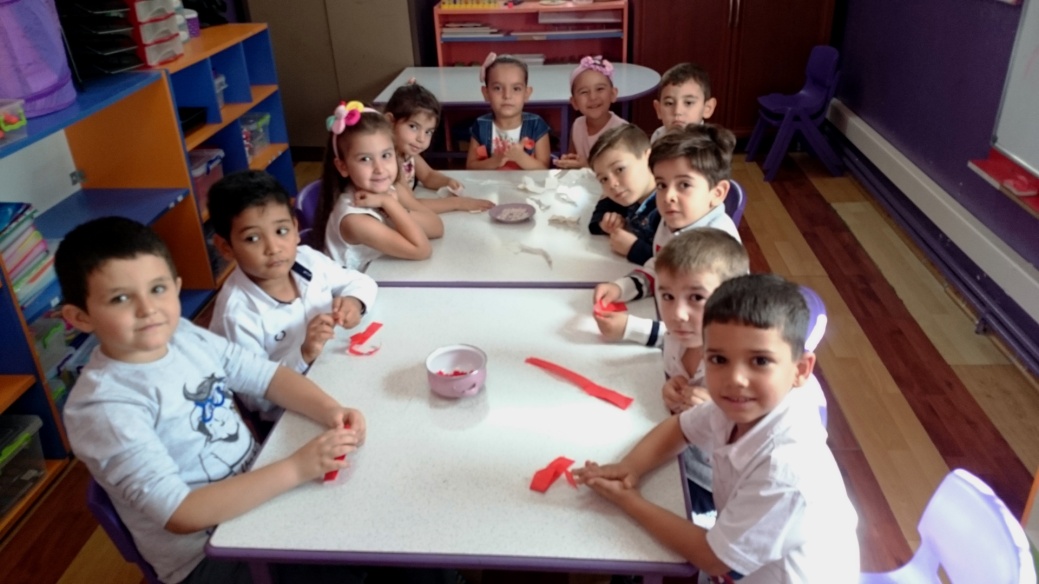 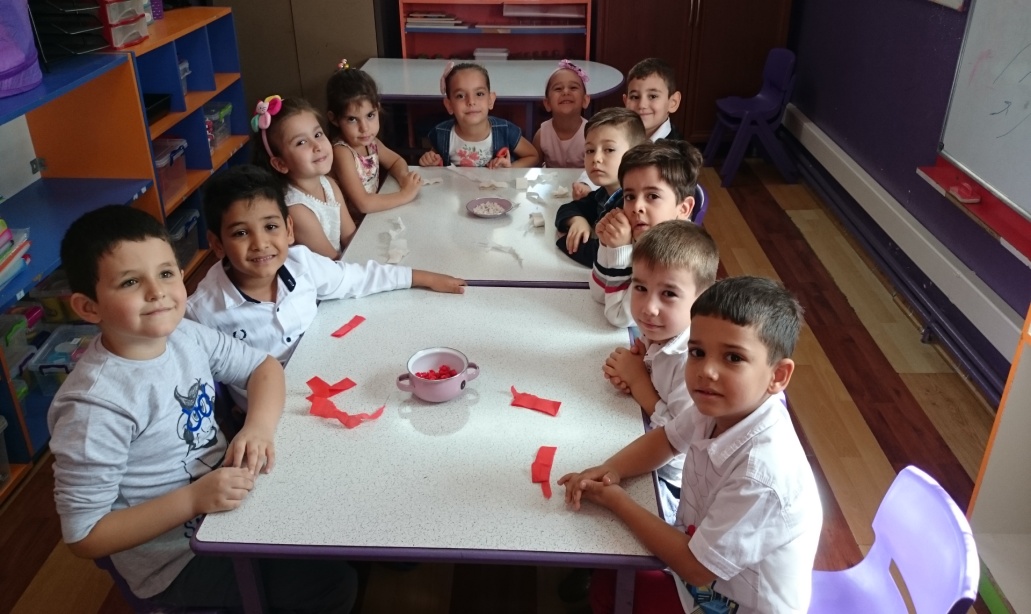 WE MADE MAP OF POLAND AND STARTED TO PAINT IT.
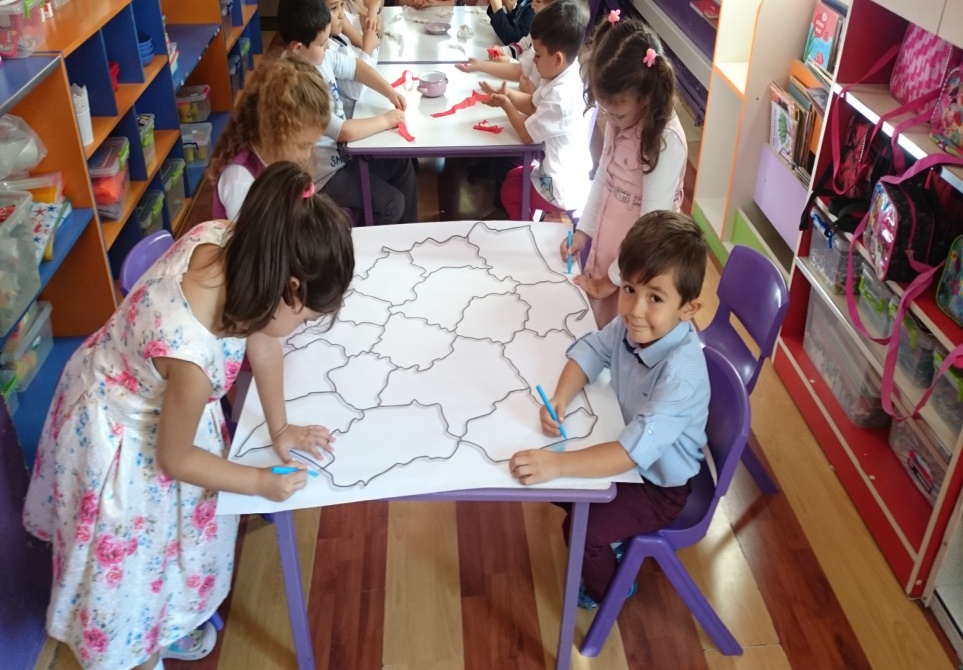 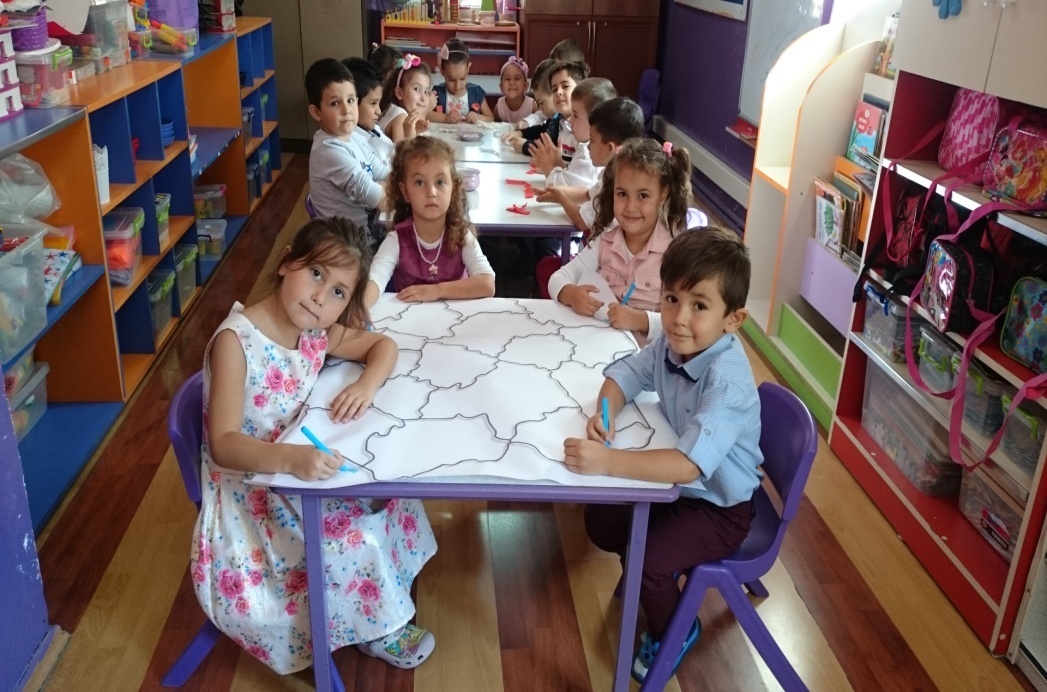 WHILE WE WERE DOING OUR WORK , WE NOTICED THAT BROTHERHOOD OF COLOURS:RED AND WHITE.
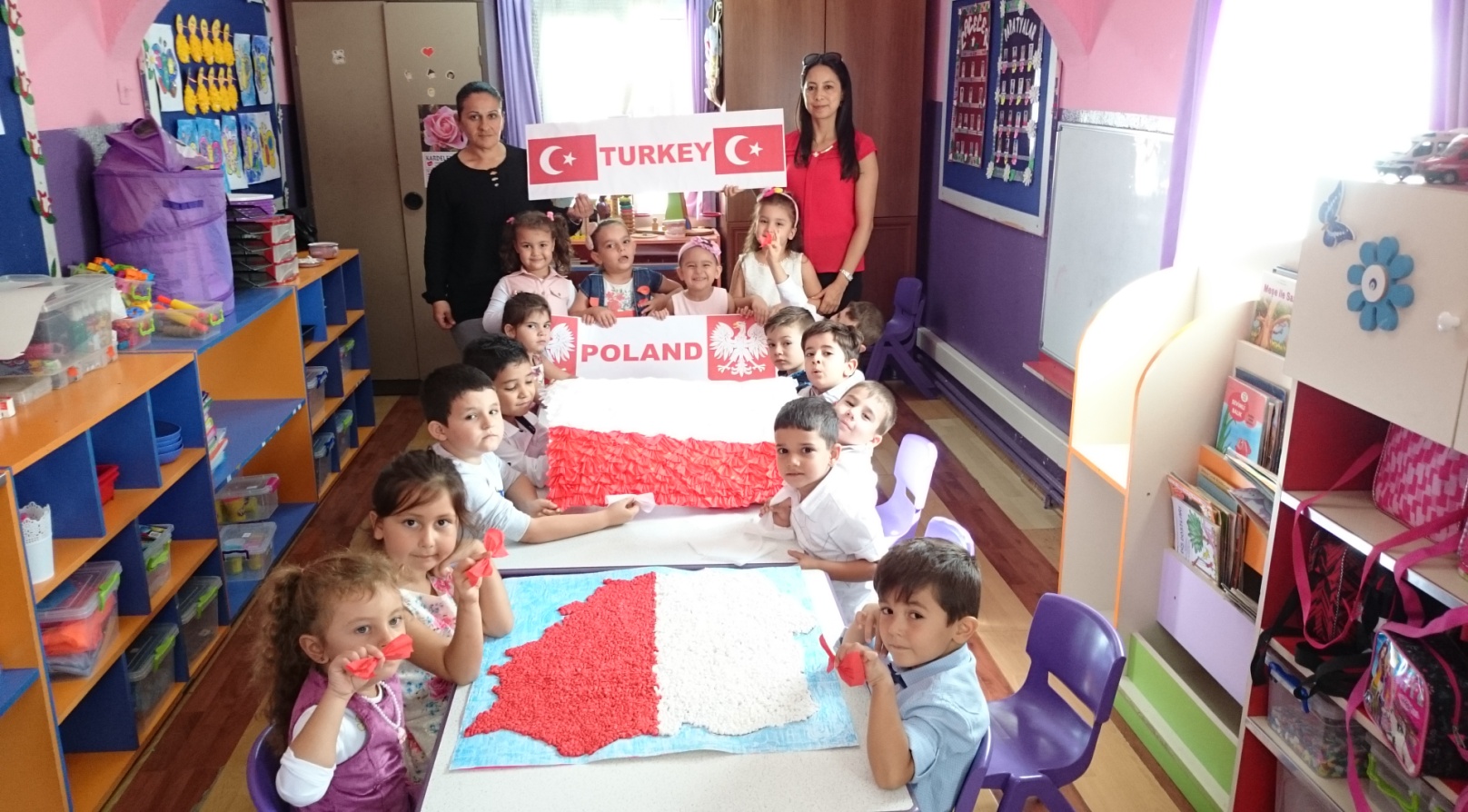 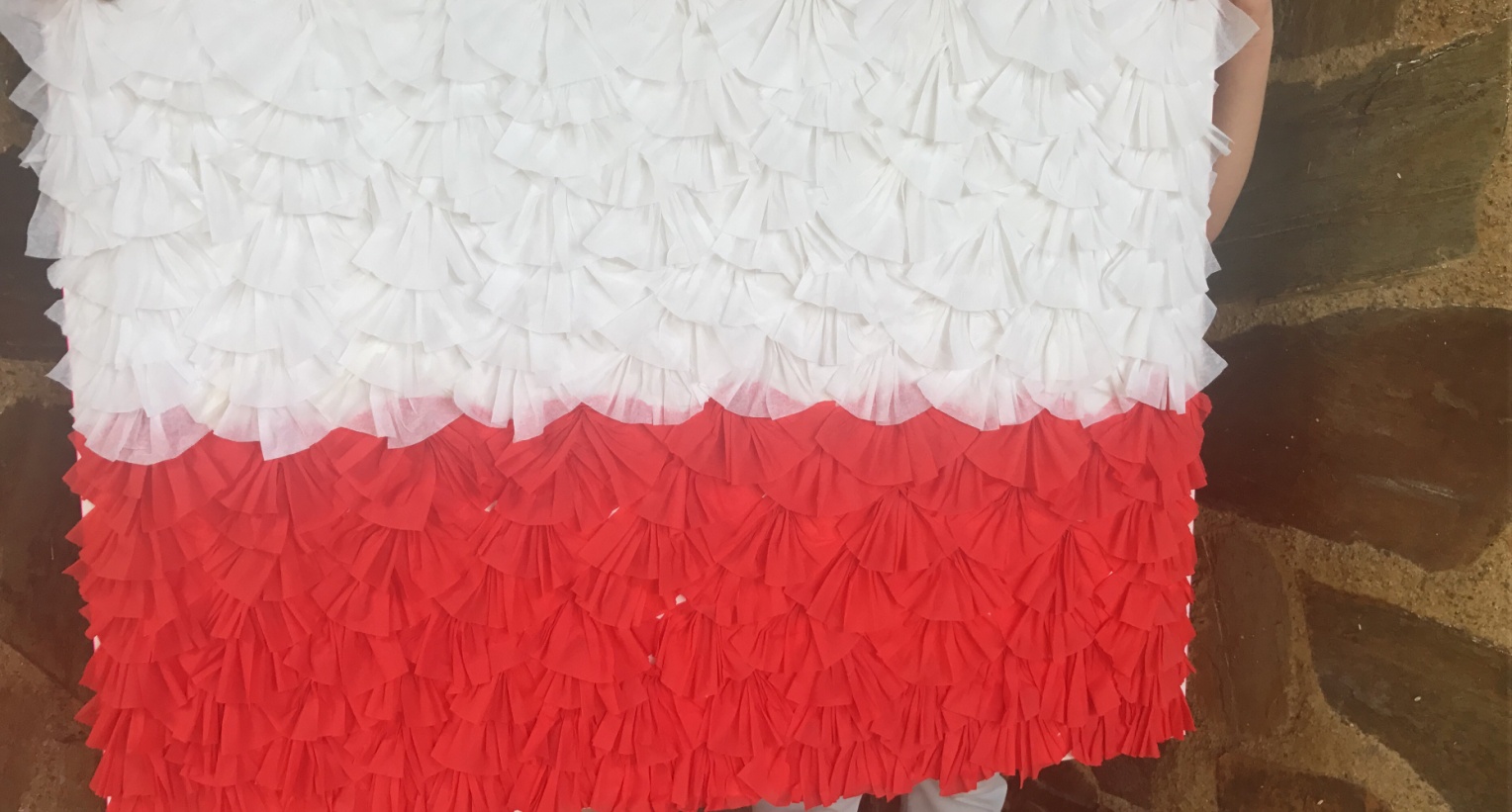 WE TOOK PHOTO WITH POLAND FLAG IN FRONT OF THE OUR WALL OF DIFFERENCIES.
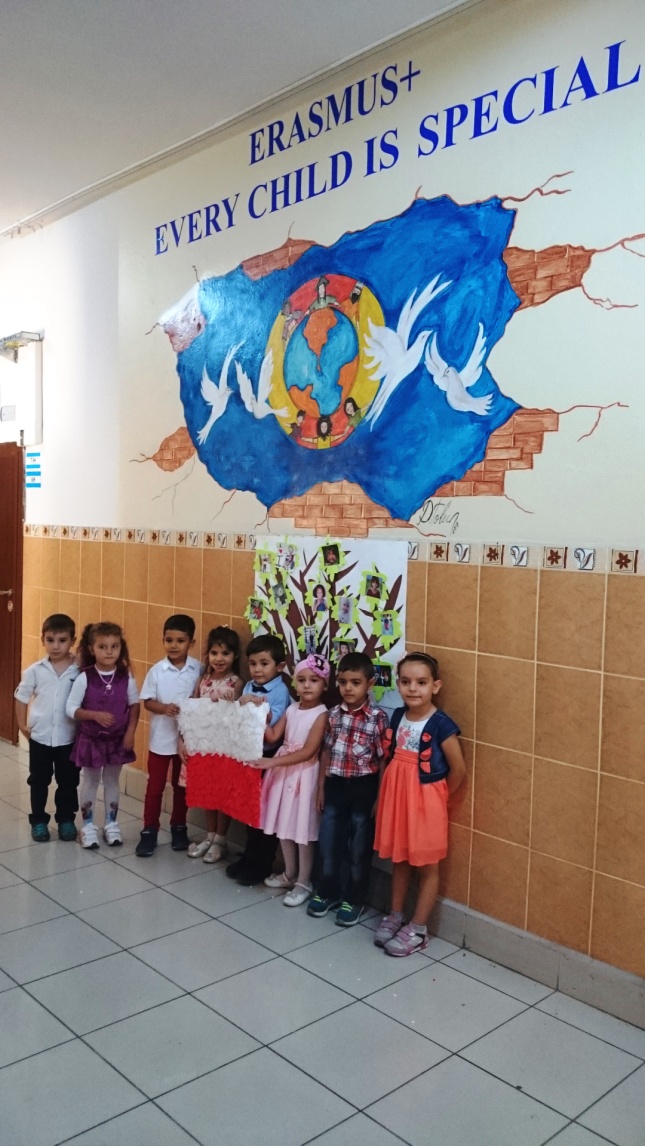 OUR LANGUAGES, OUR SKIN COLOURS, OUR RELIGIONS, OUR LANDS MAYBE DIFFERENT BUT WE ARE JUST HUMAN AND OUR WORLD IS THE SAME.
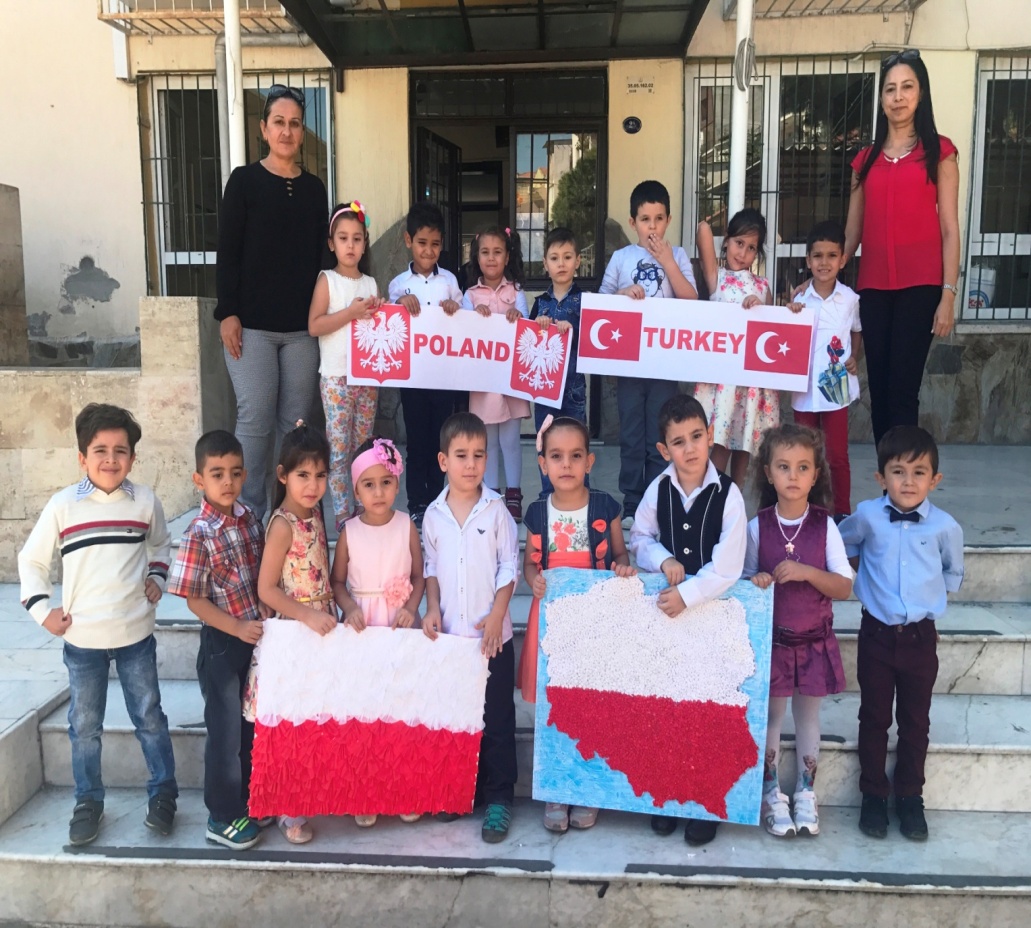